1
Work in animal care industryKathy Reidy
2
Love animals?
Careers in animal care
3
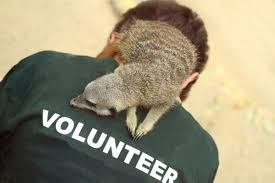 careers
Jobs in industry






volunteer
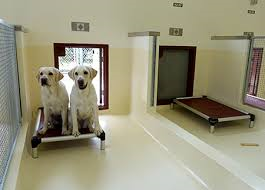 careers
4
careers
GET PAID
careers
5
learning
Caring for animals is a great way to learn
Owning / caring for animals is a responsibility
To be the best carers we can be-   learn as much as we can! 
Courses available to gain this knowledge

Skills based training for the practical
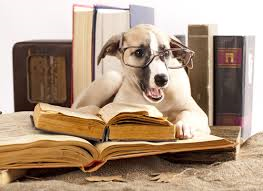 careers
6
qualifications
Did you know there are many qualifications for our industry

Recommended within legislation- not mandatory

Employers recognise committed employees
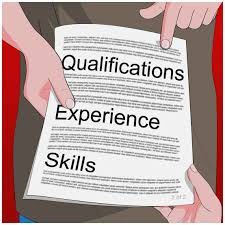 careers
Skills based training
Qualification: Certificate II Animal studies
12 units
Industry workplace supports students
Units cover:
Basic care of many species, feeding, housing, health etc
Working in a team-communication, safety etc
Hygiene practices-legislation & industry best practice
8
Follow on qualifications
Graduates of the Animal Studies Certificate II qualification may consider pursuing a career and further qualifications in their specific field:

Following are different fields/workplaces
careers
Vet clinic
Working as an assistant, or training to become a veterinary nurse (or veterinarian)
Animal medicine and surgery
Providing advice on pet care to owners
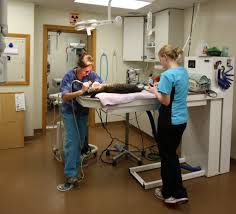 10
Hands on nursing care of a range of animals
career
11
Routine health care
career
12
Emergency care
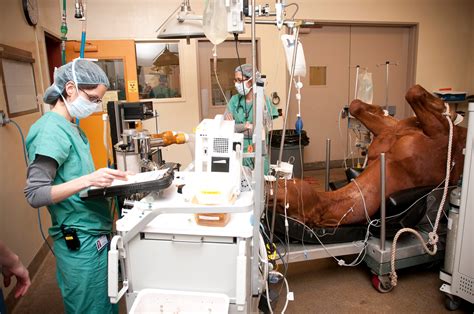 career
13
exotics
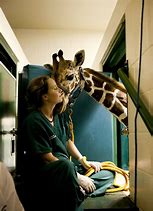 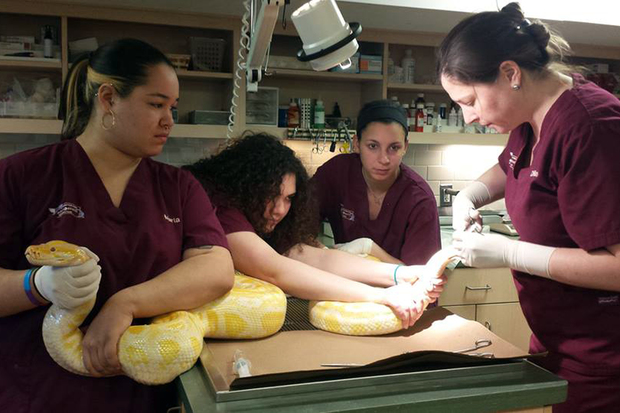 career
14
Veterinary nurse
Certificate II Animal Studies



	Certificate IV Veterinary nursing



	Diploma of veterinary nursing
	 (emergency And critical care)
career
Animal shelter/pound
Caring for abandoned or surrendered animals
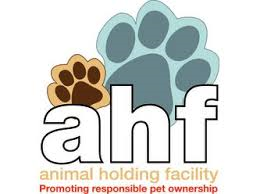 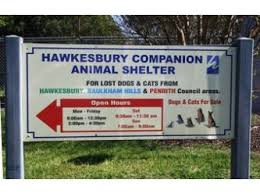 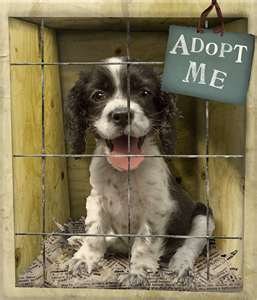 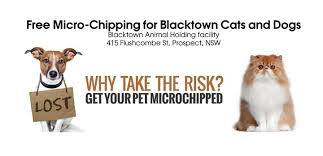 16
Animal shelter /pounds
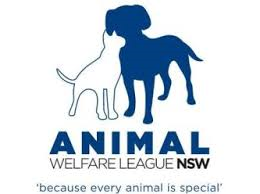 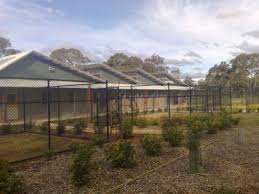 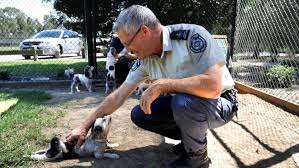 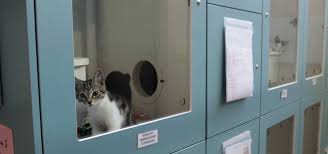 careers
Boarding kennels
Providing temporary care for pets while their owners are away
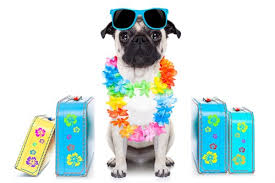 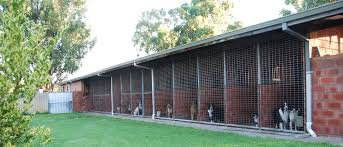 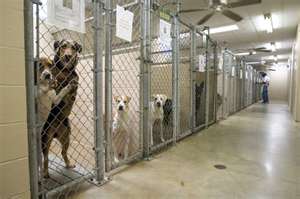 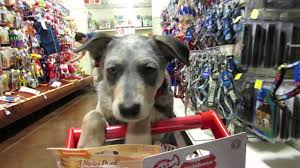 Pet shop
Caring for young pets before sale
Providing advice on pet care and information on various pet products to customers
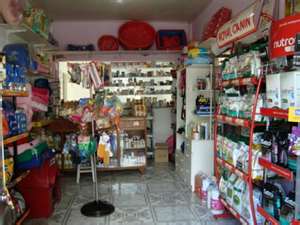 Pet grooming (including mobile)
Handling animals appropriately for bathing and grooming
Providing advice to pet owners on animal care, especially their coat and external parasites
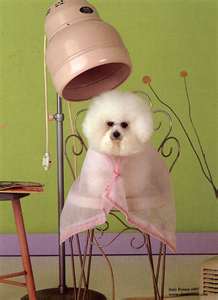 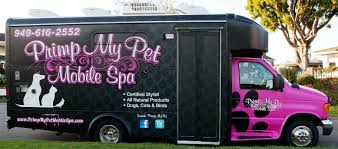 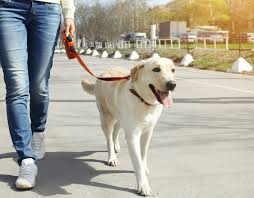 Pet walking
Offering regular walking services to people who are unable to exercise their pet.
Provide advice on pet nutrition and exercise requirements
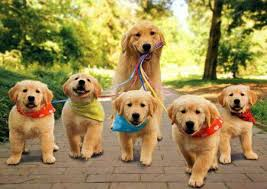 ‘Doggie day care’
Offering regular or daily care and stimulation for pets where owners are unable to. 
This may include walking, feeding, watering, playing, and/or just checking that pets at home alone are ok.
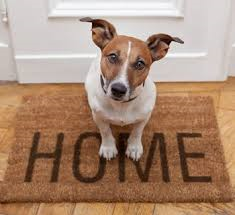 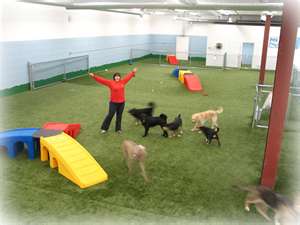 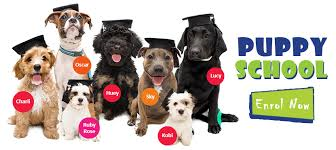 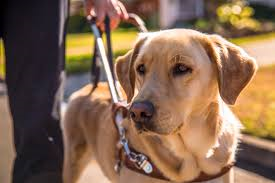 Trainer
Puppy preschool class facilitator
Training animals for general obedience or tricks for film/television
Training classes for dogs and their owners
Training animals for assisting people
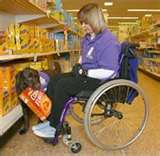 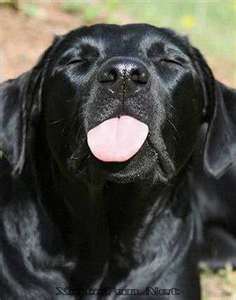 Behaviorist
Advising people on animal behavior and behavior modification
Training advise 
Temperament assessing for shelter animals
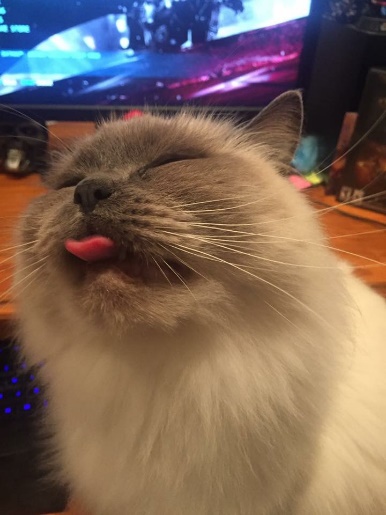 24
Companion animal services
Certificate II Animal Studies

	     Certificate III Companion animal services

Certificate IV companion animal services (Electives focus behaviour/training)
Certificate IV companion animal services (Electives focus facility management)
careers
Laboratory
Feeding and caring for laboratory animals  ensuring they are treated ethically and humanely
Variety of species
$$$
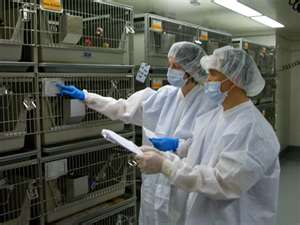 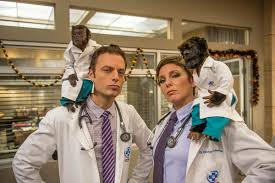 26
Animal technology
Certificate II animal studies


	
	Certificate III animal technology


	Jobs not advertised
careers
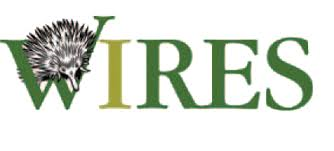 Wildlife
Providing specific care and rehabilitation to different species of native wildlife that are rescued due to illness/injury, loss of native habitat or other reasons
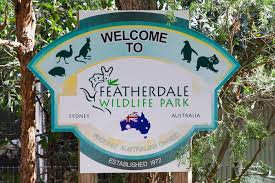 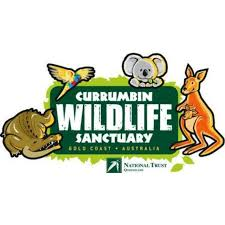 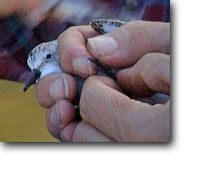 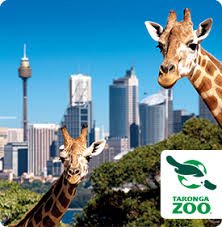 Zoo or wildlife facility
Providing daily care to a select group of wild animals living in a zoo. 
This would include housing maintenance, feeding, exercise, health inspections, training, reproduction etc.
Ensuring the survival of near extinct species
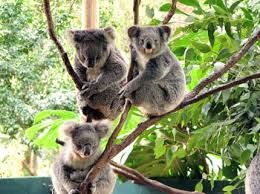 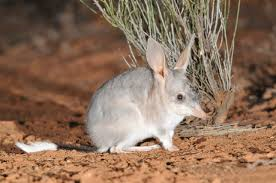 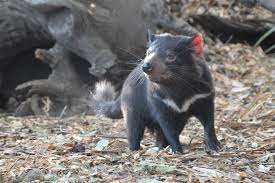 29
Captive animals
Certificate II Animal Studies


     	Certificate III Captive animals


		
	Certificate IV Captive animals
careers
30
Which career path for you?
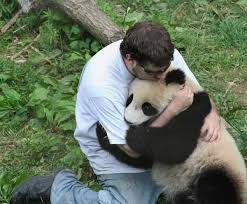 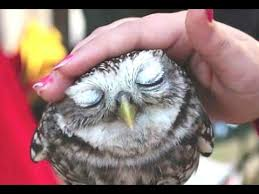 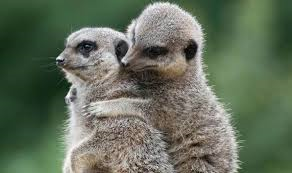 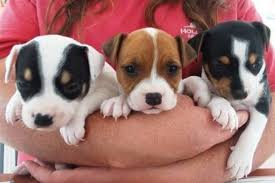 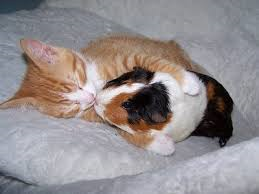 Careers in industry
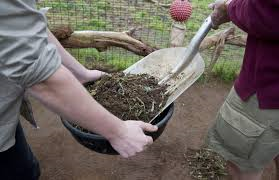 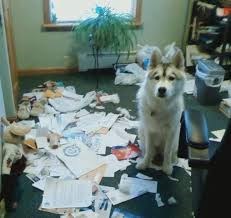 31
reality
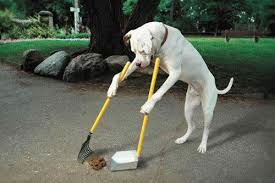 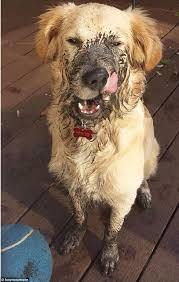 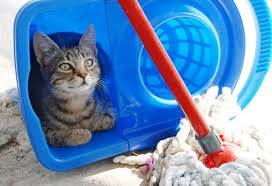 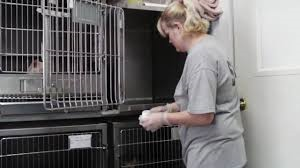 Careers in industry
32
kathy.reidy1@tafensw.edu.au
Careers in industry
TAFE NSW